«Комфортная городская среда»дизайн-проект общественной территории
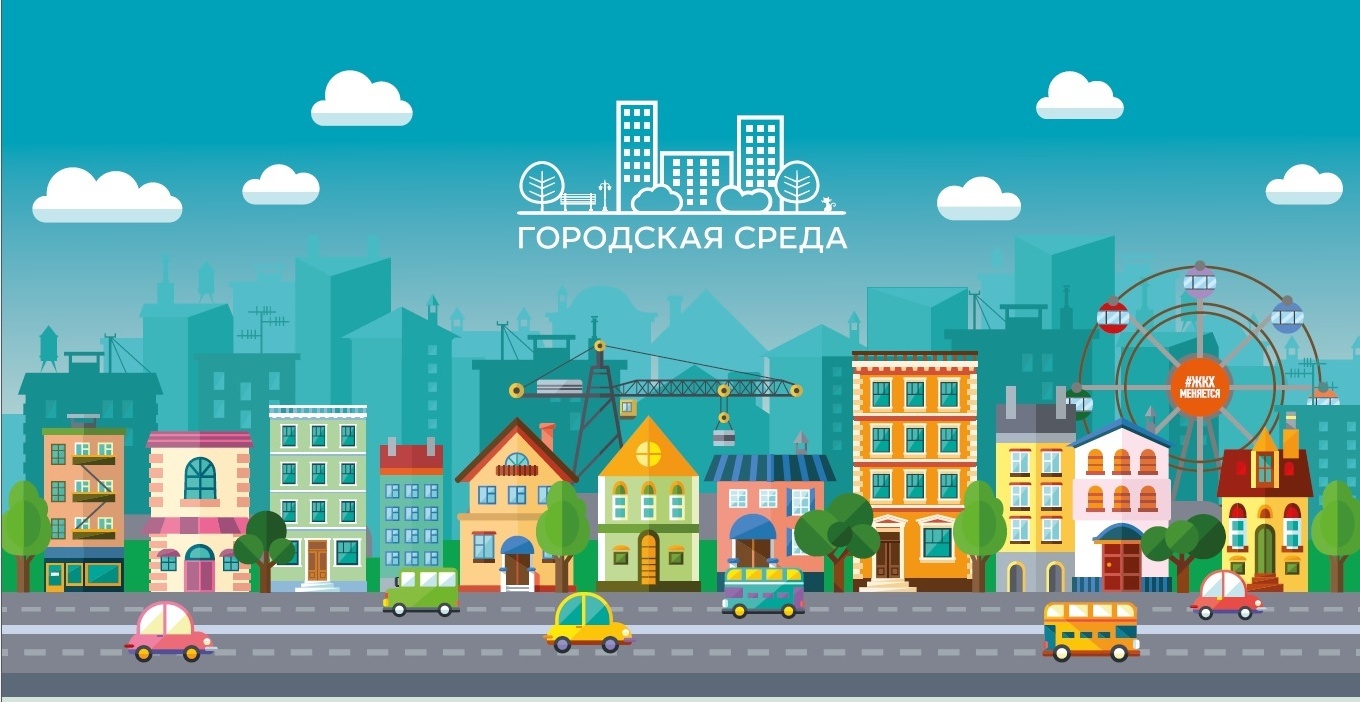 пгт. Нижний Одес
Формирование комфортной городской среды 2023 года
Сквер, по ул. Ленина, между  д.11 и д.13 (1 этап)
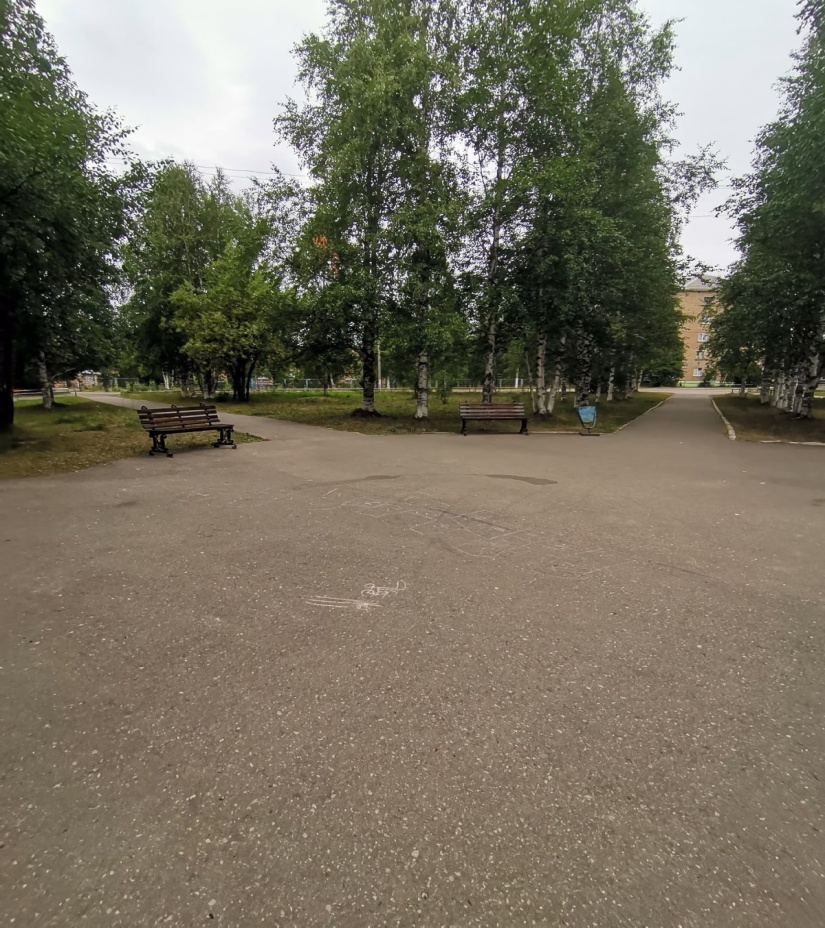 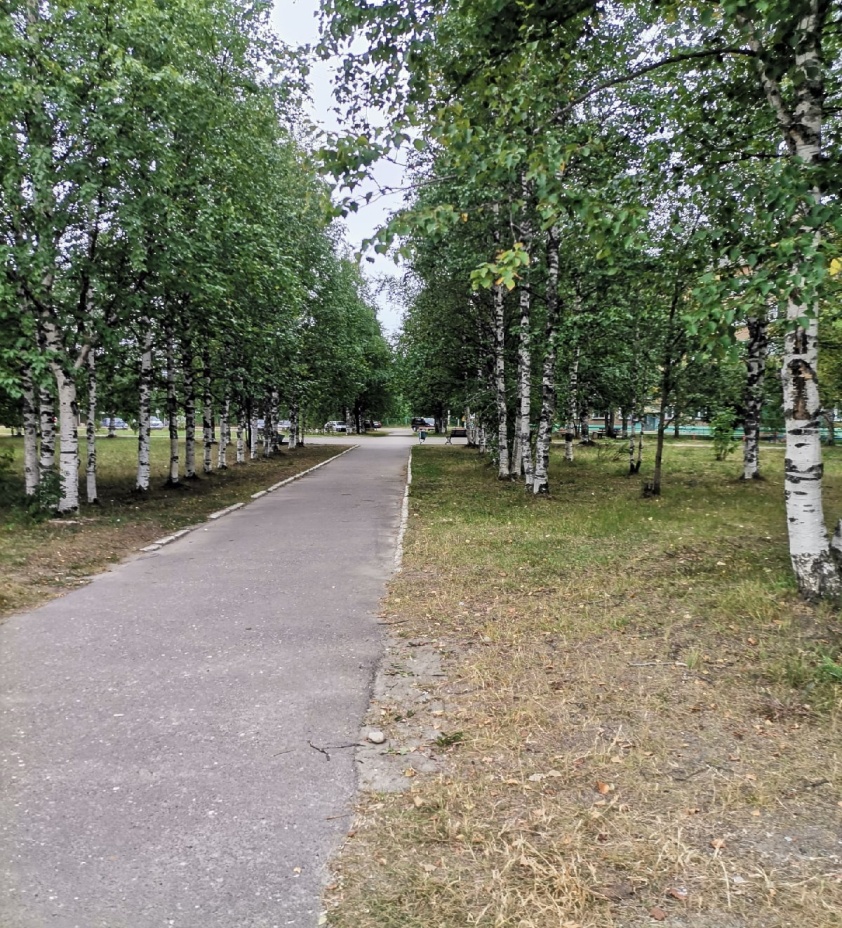 Администрация ГП «Нижний Одес»
Благоустройство дворовой территории включает:
Обязательные работы:
Замена ограждений,
ремонт и оборудование пешеходной дорожки,
установка бордюрного камня
Общественная территория ДО проведения работ по благоустройству
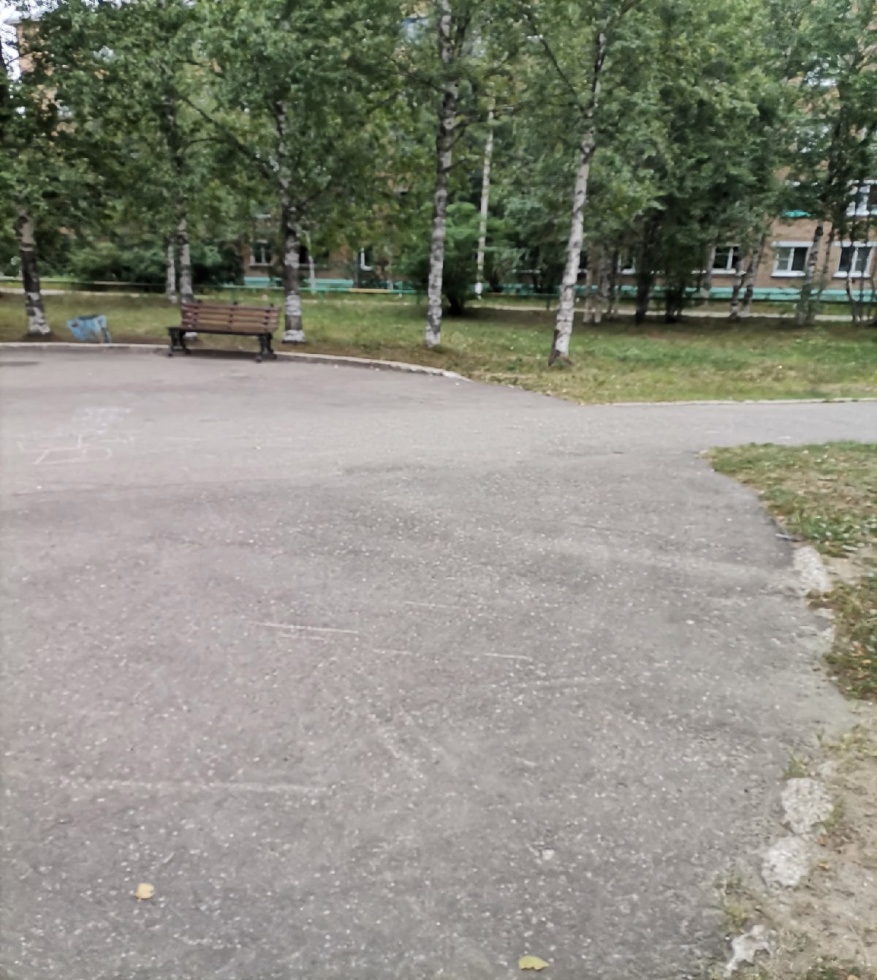 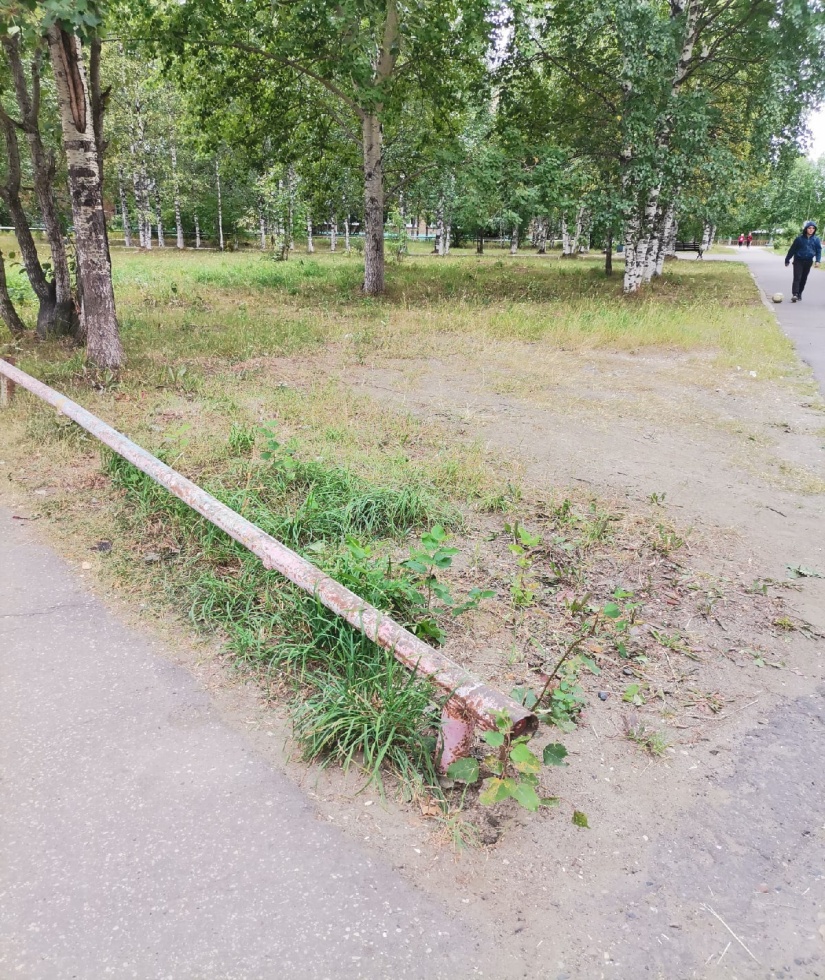 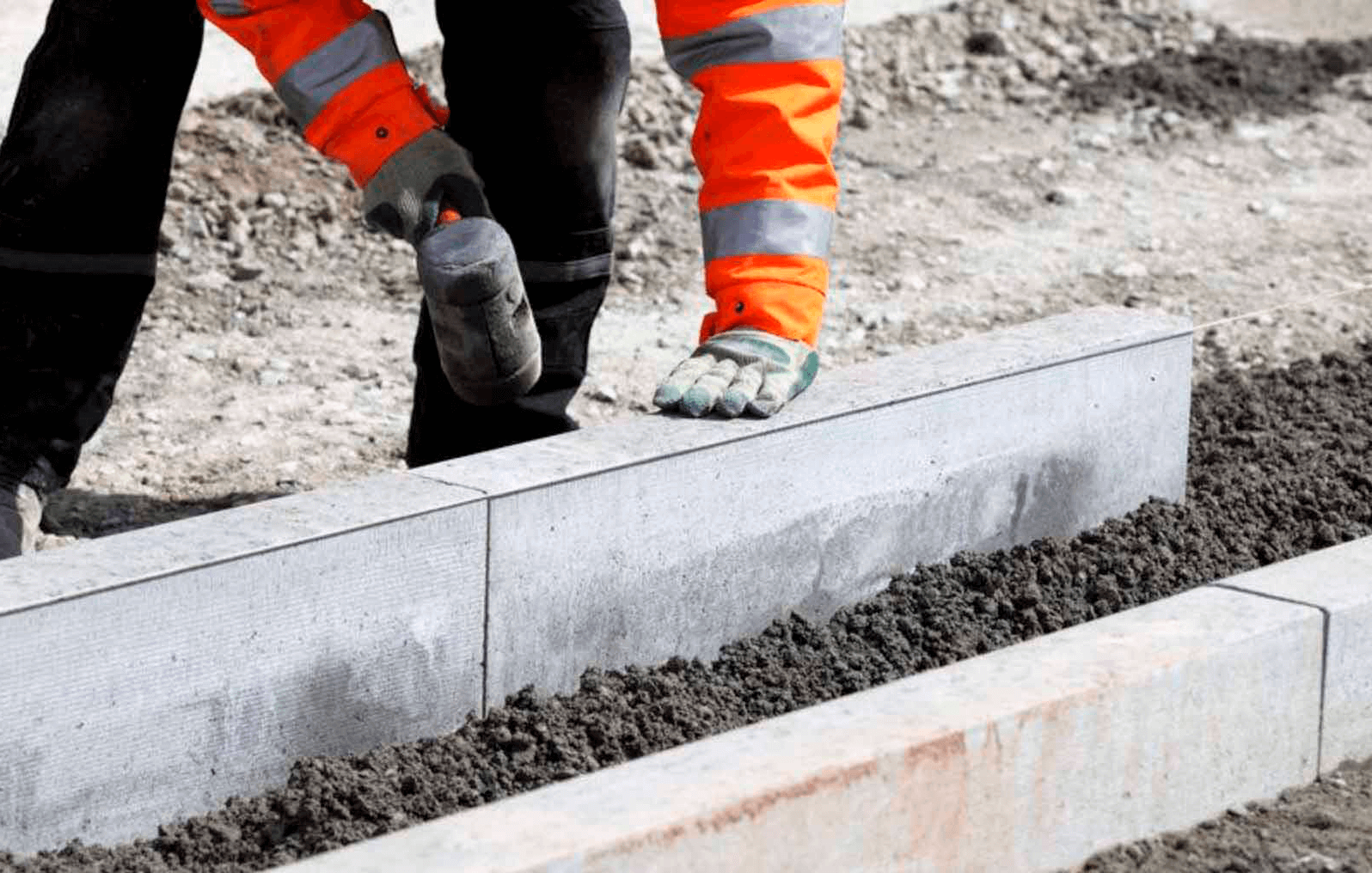 Работы по благоустройству
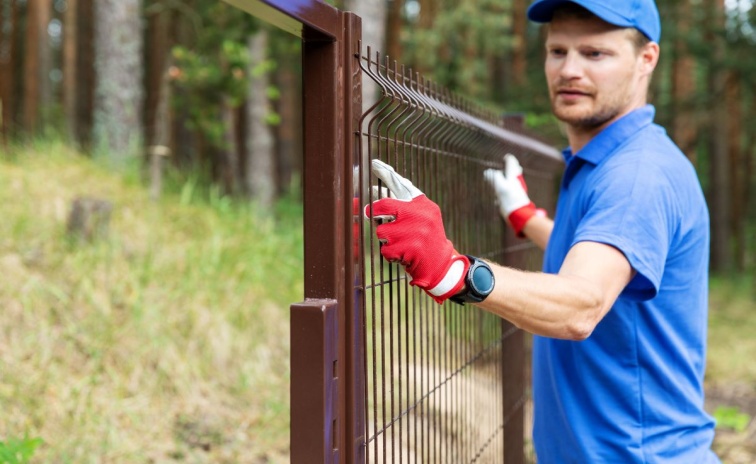 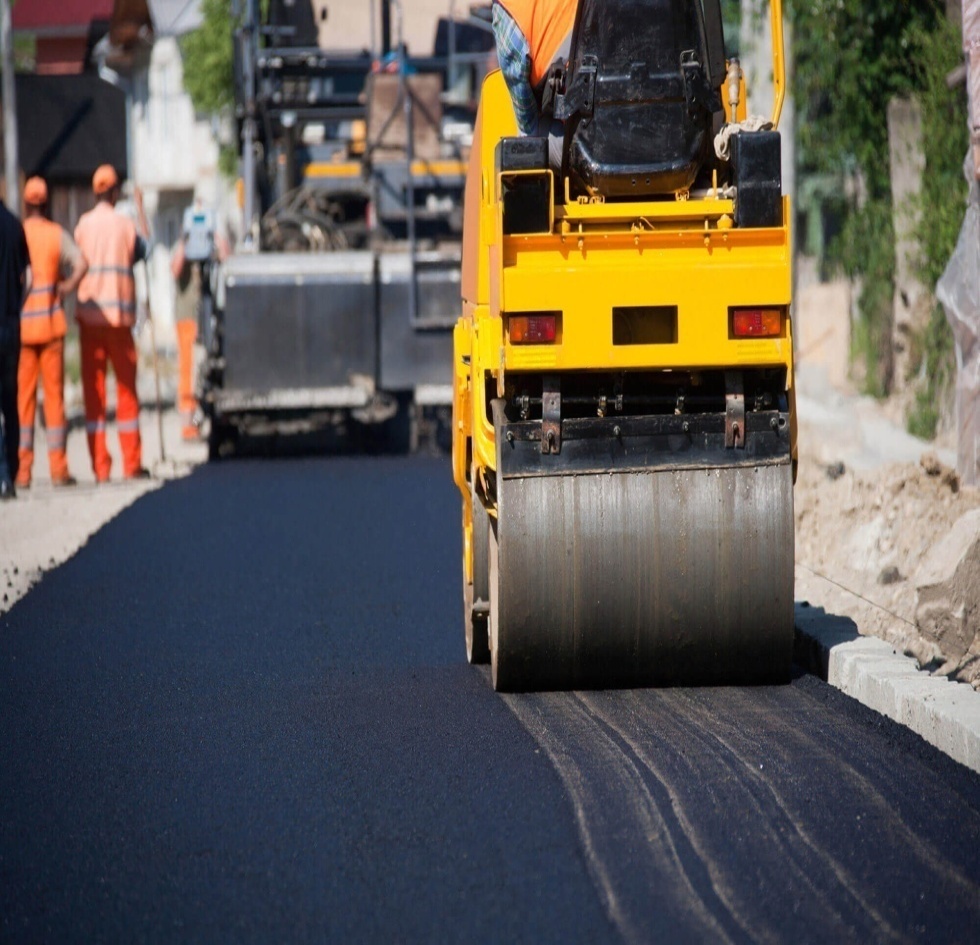 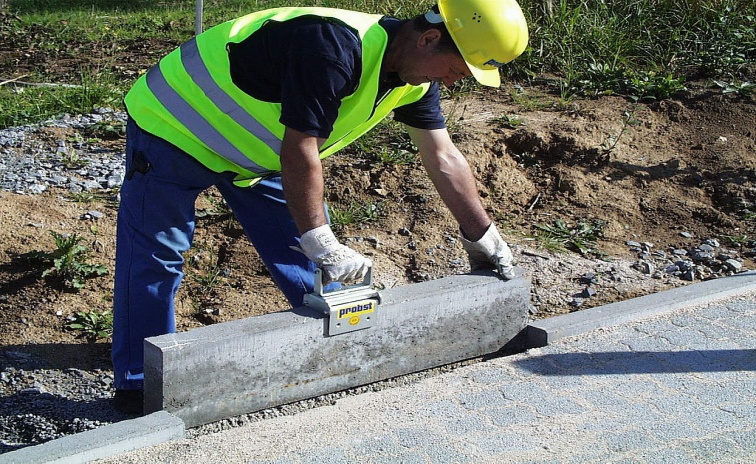 Фото ПОСЛЕ проведения работ по благоустройству
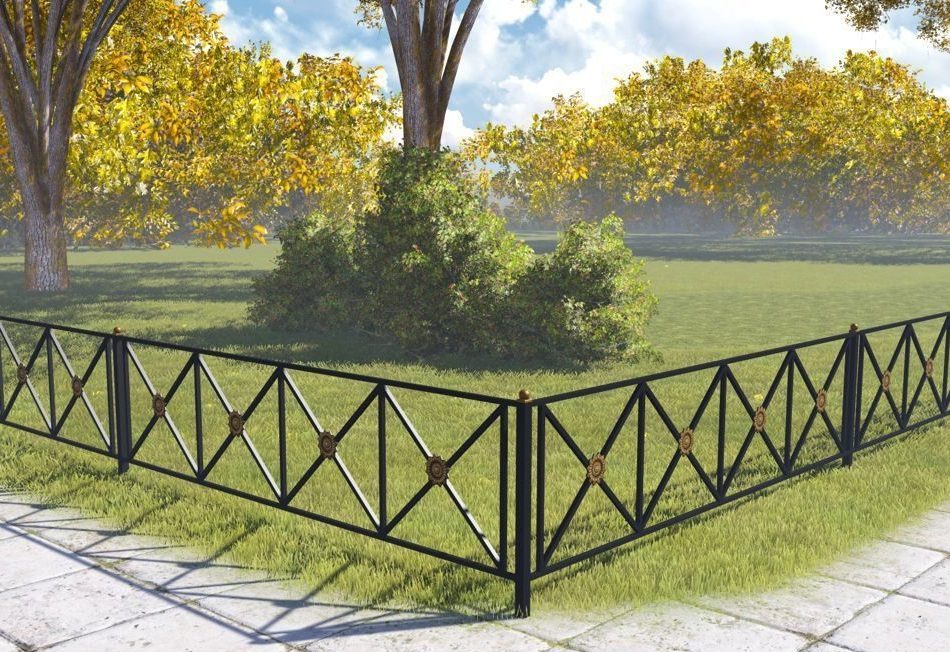 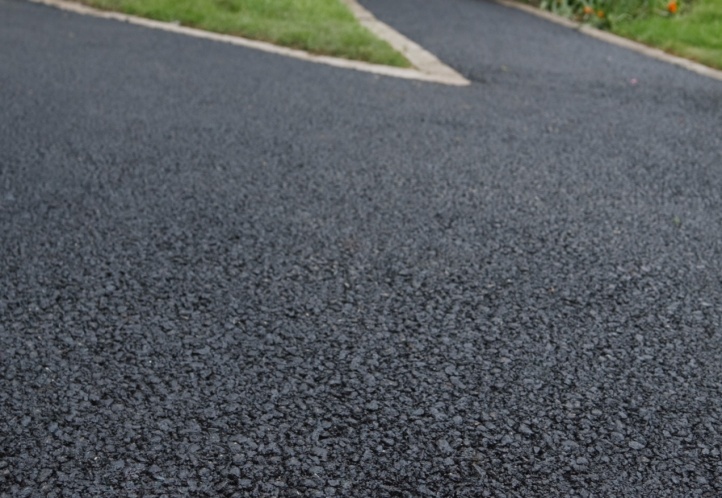 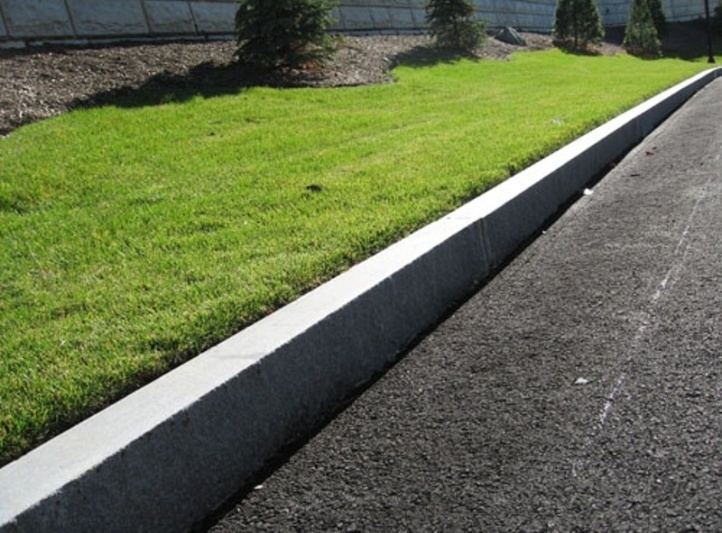